TOOLBOX TALK
DIESEL ENGINE EXHAUST EMISSIONS
Know the exposure, use the controls, reduce your risk
cancer.org.au/workplacecancer

For information and support
Call us on 13 11 20
Last modified: 30/07/2018
Diesel engine exhaust emissions can give you 
cancer
In Australia more than 1.2 million workers are exposed to diesel engine exhaust emissions at work
[Speaker Notes: In Australia more than 1.2 million workers are exposed to diesel engine exhaust at work. 

Source: https://www.ncbi.nlm.nih.gov/pubmed/25711950]
DIESEL ENGINE EXHAUST EMISSIONS: THE RISKS
Introducing the risks from diesel engine exhaust	 emissions – a briefing for managers
[Speaker Notes: This brief presentation is designed to get managers where you work up to speed on the implications of exposure to certain types of diesel engine exhaust emissions
It’s aimed at anyone who has responsibility for managing activities where exposure to diesel engine exhaust emissions may pose a risk to health
Each slide has a list of FAQs or notes that you can use to respond to questions, or to supplement your presentation
Hand out Cancer Council Australia’s free factsheet on diesel engine exhaust emissions to support this presentation]
People regularly exposed to diesel engine exhaust emissions at workare up to 40% more likely to develop lung cancer
[Speaker Notes: People regularly exposed to diesel engine exhaust emissions at work are up to 40% more likely to develop lung cancer.]
SETTING THE SCENE
Diesel engine exhaust emissions can cause lung and possibly bladder cancer
Cancer caused by diesel engine exhaust emissions has killed thousands of people worldwide
More than 130 Australians will be diagnosed with lung cancer caused by diesel engine exhaust emissions they were exposed to at work
[Speaker Notes: Typical questions you may get asked
What about if people smoke, isn’t that what gives them lung cancer?Robust research takes lifestyle issues into account. Research is adjusted to reflect what are known as ‘confounding factors’ like smoking. People who don’t smoke can still get lung cancer as a result of diesel engine exhaust emissions exposure. People who do smoke and are exposed to diesel engine exhaust emissions are more likely to get lung cancer than if they just smoked

Diesel is much cleaner now – is this still a problem?Australia still has not adopted the highest level of diesel emission standards for cars. Since 1996 Australia has operated under the Euro 1/ US Tier 1. Countries such as the USA have operated under stricter levels (the Euro 5b/ US tier 2 since 2009). A similar pattern is seen for un-road heavy duty diesel emissions and for non-road heavy duty diesel there are no emission standards. In addition, remember that more recent vehicle emission standards only apply to new vehicles so older vehicles are likely to be producing higher emissions.

What is it in diesel that causes cancer?The risk of cancer is linked with the particulate emissions in the fumes – the soot, rather than the gases or vapours. Diesel engine exhaust emissions exposure is now often measured by the elemental carbon concentrations in the air inhaled by workers. Some types of diesel contain more than 10 times the soot particles of petrol. It’s the soot particles that include carcinogenic – cancer-causing – substances. If you’re regularly exposed to these over a long time, you have a 40 per cent higher chance of getting lung cancer

Source: Estimate of more than 130 Australians will be diagnosed with lung cancer caused by diesel engine exhaust emissions they were exposed to at work was calculated by Dr Tim Driscoll in 2016.]
One person every three days will be diagnosed with cancer caused by diesel engine exhaust emissions in Australia alone
[Speaker Notes: One person every three days will be diagnosed with cancer caused by diesel engine exhaust emissions in Australia alone.

Source: Dr Tim Driscoll, 2016]
WHY IS THIS OUR PROBLEM?
We need to consider our workers and their exposure to diesel engine exhaust emissions
As a responsible business, we want to make sure that people don’t get harmed at work
In Australia there is a legal duty to check the level of risk from diesel engine exhaust emissions exposure
By law, employers are required to ensure the health and safety of their workers at their workplace and have the duty to control the risks associated with work
… Are our competitors or suppliers doing this better than us?
[Speaker Notes: Here, you can outline the key risk areas in your business – the picture in your own workplace

Highlight areas where there may be risk of exposure to diesel engine exhaust emissions, and the people potentially affected

If it’s relevant to your business, you could also add that ignoring the problem is costing you money, for example, in time off work through illness and sick pay plus the cost of replacement staff. If you’ve got examples of people taking time off work with respiratory problems then refer to them here 

Emphasize that if your competitors are handling this issue better than you then you risk falling behind and potentially seeing your reputation damaged – use examples if you have them

Typical questions you may get asked

What’s the legal situation?Employers are legally required to consider the risk of cancer. Everyone in the workplace has health and safety duties. A person conducting a business or undertaking has the primary duty to ensure, so far as is reasonably practicable, workers and other people are not exposed to health and safety risks arising from the business or undertaking. This duty includes eliminating exposure to diesel engine exhaust emissions, so far as is reasonably practicable, for example by using alternative power sources. If it is not reasonably practicable to do so, then risks must be minimised, so far as is reasonably practicable. The duty also includes providing any information, training, instruction or supervision necessary to protect all persons from risks to their health and safety arising from work carried out by the business or undertaking.]
RECOMMENDED EXPOSURE LIMIT
The Australian Institute of Occupational Hygienists (AIOH) guidelines recommend: 
Worker exposure to diesel particulate matter be controlled to below 0.1mg/m3 time weighted average value.
This is measured as submicron elemental carbon.
[Speaker Notes: The value has been determined as being a balance of the factors such as:
primarily minimising eye and respiratory irritation, 
secondarily minimising any potential for risk of lung cancer to a level that is not detectable in a practical sense in the work force, 
and finally on providing a level that is achievable as best practice by industry and government.]
WHAT’S OUR FIRST STEP?
Check if:
Diesel engine exhaust emissions in our workplace is at a harmful level(an occupational hygienist can assist with this)
Fumes are building up in closed-in areas i.e. visible blue, black or white smoke
Fumes are making sooty deposits or a smoky haze where we work
[Speaker Notes: If there may be an issue at your workplace, you first need to formally assess the hazard, which could include measuring elemental carbon concentrations. 

Do you or someone in your team have the specialist knowledge and skills to make these assessments? If not, you may need to call in a specialist to help you assess hazards and risks.

Use the risk management process: https://www.safeworkaustralia.gov.au/risk
 and the hierarchy of control.]
WHAT ACTION DO WE NEED TO TAKE?
The Hierarchy of Controls
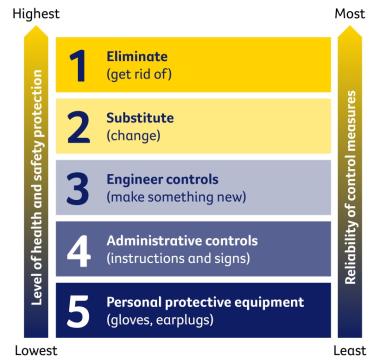 [Speaker Notes: Examples of each level controls:

1: Changing to a different fuel source e.g. electric or propane.
2: Use ultra-low sulphur diesel fuels
3: Checking and maintaining all engines properly.
3: Using local exhaust and forced dilution ventilation or filters.
4: Making sure engines are turned off when they’re not being used
4: Swapping jobs around.
5: Wear an air supplied or air purifying respirator.]
WHAT ACTION DO WENEED TO TAKE?
There are things we can do to safeguard our workforce, for example:
Change to another type of fuel
Replace engines with cleaner ones
Make sure engines and diesel-fuelled equipment are regularly serviced
Use filters or ventilation systems
Turn off engines when not in use
[Speaker Notes: Many of the things we can do cost nothing – e.g. turning engines off when not being used, swapping jobs around. This sort of action is about getting people to change how they do things, or changing working patterns. Some of these measures can even save money – for example switching engines off as a matter of routine when they’re not in use will save fuel costs and cut your carbon footprint too

Other actions may need to be planned in as part of a replacement or retrofit programme

Remind your audience that health checks don’t stop the problem from happening in the first place but can help check whether your prevention tactics are working, as well as monitoring any ill health issues]
WHAT ACTION DO WENEED TO TAKE?
WHAT WILL IT COST US?
The business case for action:
(Tailor this slide to reflect your business)
[Speaker Notes: Add your business case to this slide. Put your recommendations, and include costs, resources and timescales. Remember that a balanced business case will also include the benefits, i.e. the return on investment. Remember to include things like the fact that new engines are more efficient and use less fuel. Some vehicles will attract lower tax

If you present a problem to your employer with the solution already planned you are giving them an easy choice to make.Things you could include:o  install diesel retrofit devices with verified technologies – for example, look at www.epa.gov/cleandiesel/technologies/retrofits.htmo maintain, repair, rebuild, repower engineso replace older vehicles and equipmento improve operational strategies, for example, look at www.epa.gov/cleandiesel/technologies/operations.htmo use cleaner fuels including natural gas and propane o deliver toolbox talks and information on using personal protective equipment o This leaflet may help you think through controls – www.hse.gov.uk/pubns/indg286.htm]
THANK YOU FOR LISTENING
cancer.org.au/workplacecancer

For information and support
call us on 13 11 20